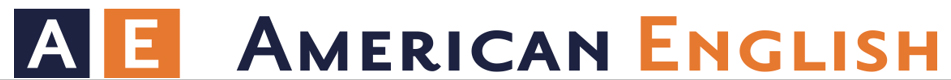 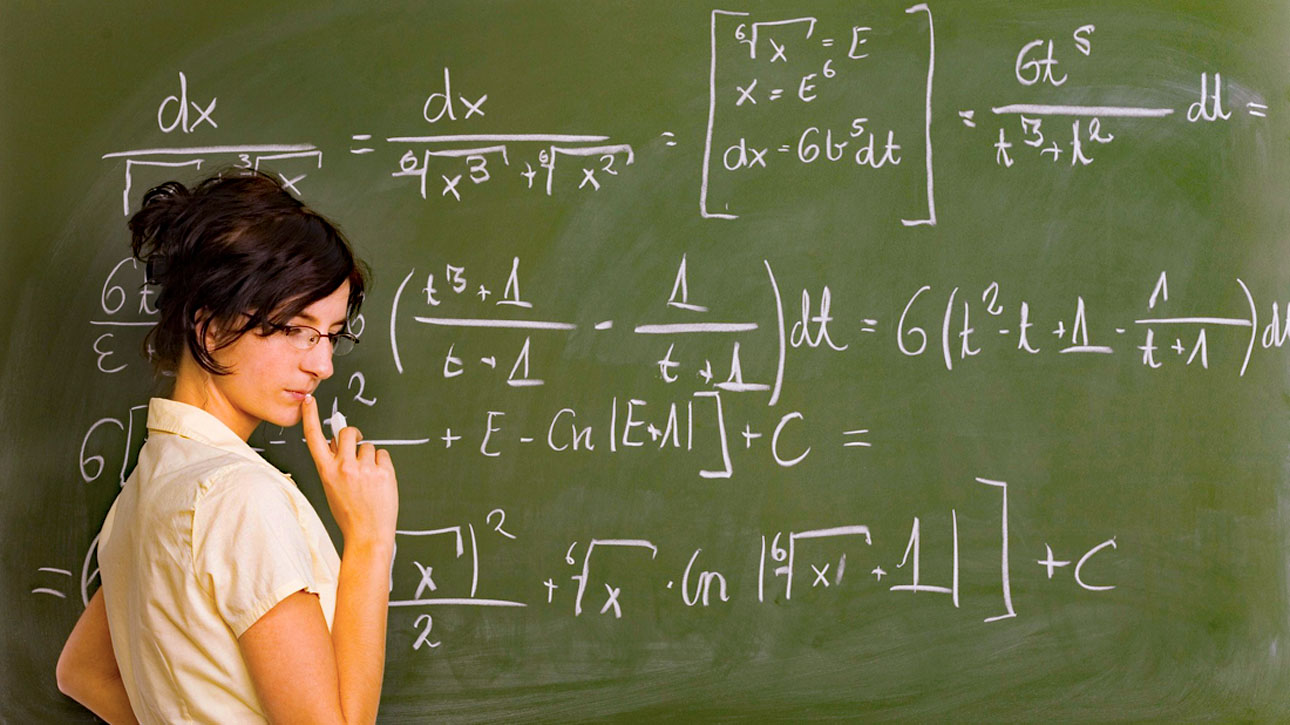 Implementing Content-Based Language Instruction in your Classroom
Joe McVeigh
February 6, 2019
© 2019 by Joe McVeigh. Implementing Content-Based Language Instruction in your Classroom for the Office of English Language Programs.  This work is licensed under the Creative Commons Attribution 4.0 License, except where noted.  To view a copy of this license, visit http://creativecommons.org/licenses/by/4.0/
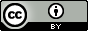 Today we will
define content-based instruction (CBI) and related terms
consider how to structure a CBI lesson
find source materials
establish language and content objectives
adapt texts as needed
determine key vocabulary
develop tasks to help students understand the content
assess student learning
What does content-based instruction mean?
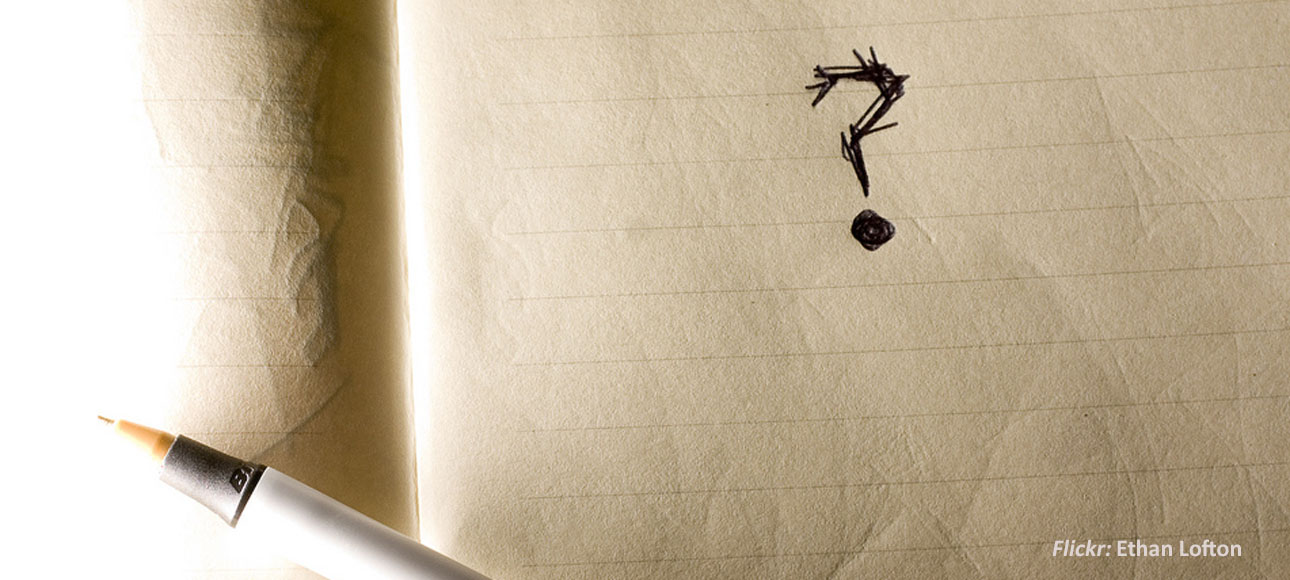 Content-based language instruction is teaching English and teaching another subject area together in the same course
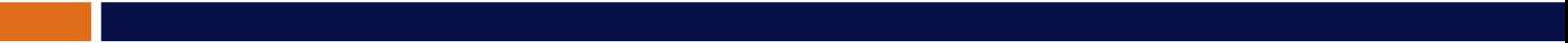 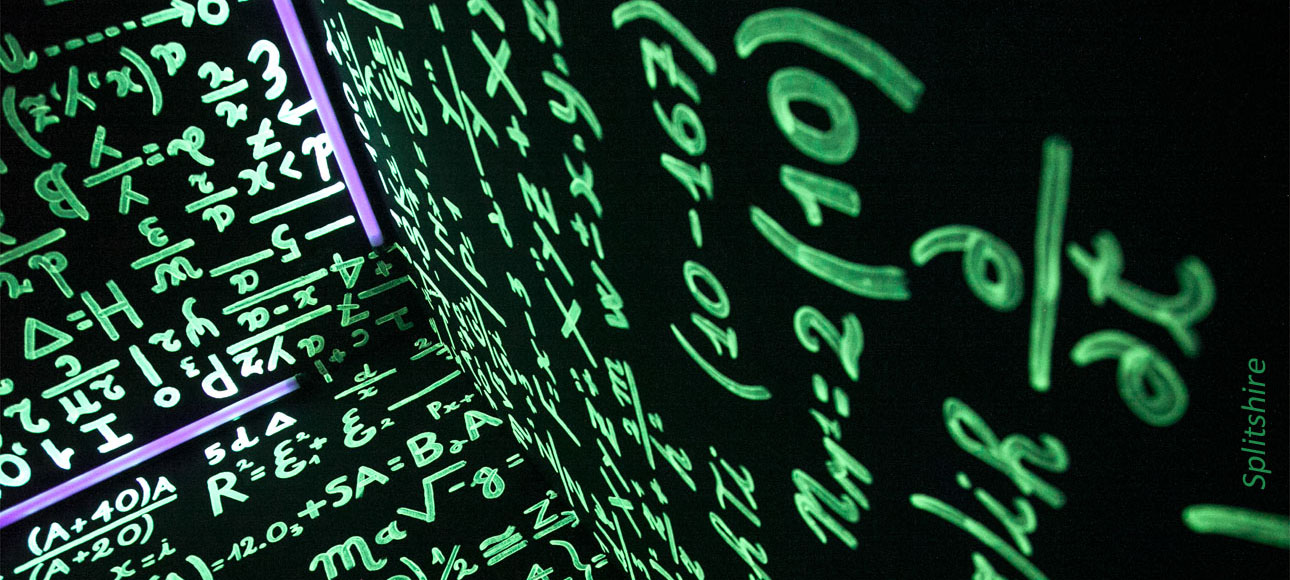 What are some possible content areas or subjects that can be taught in English?
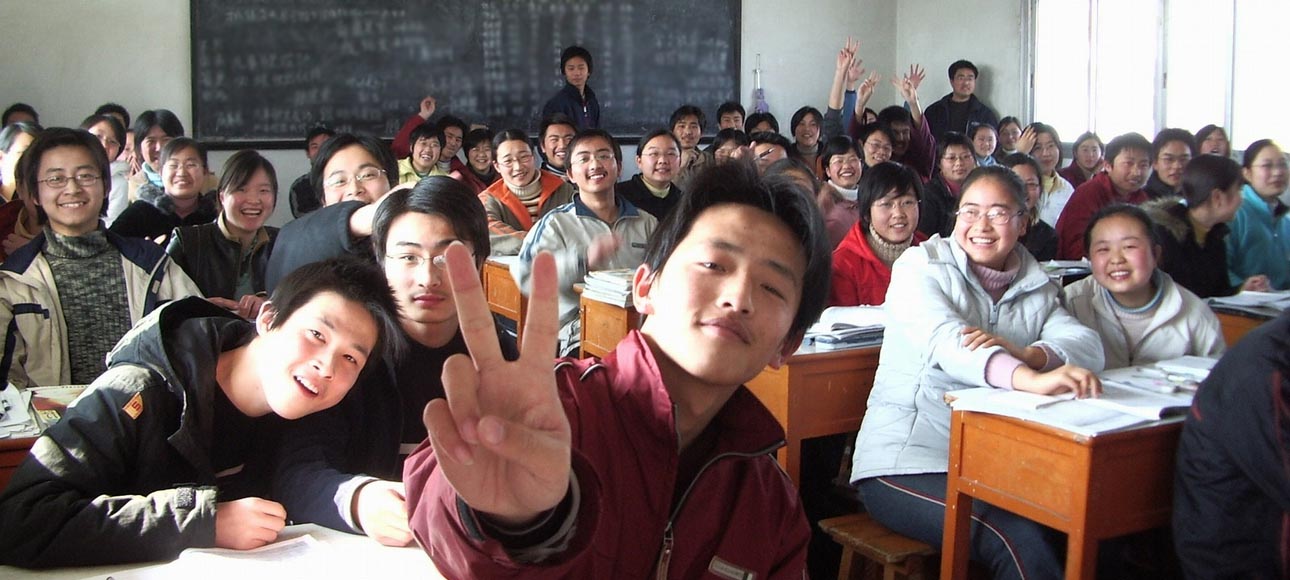 Geography
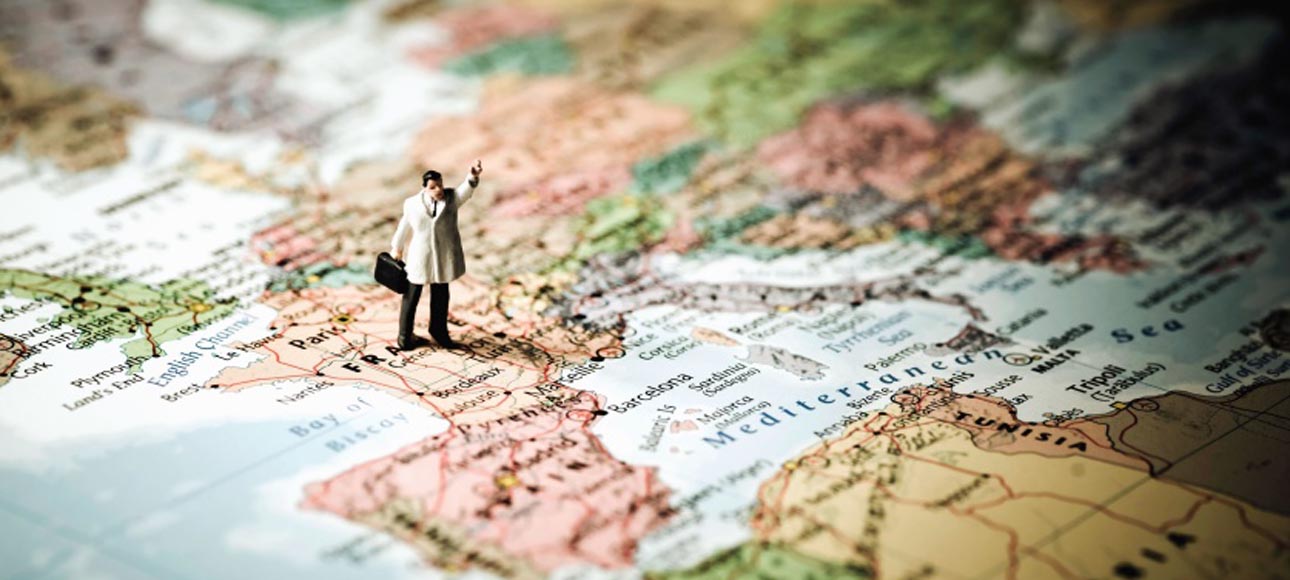 History
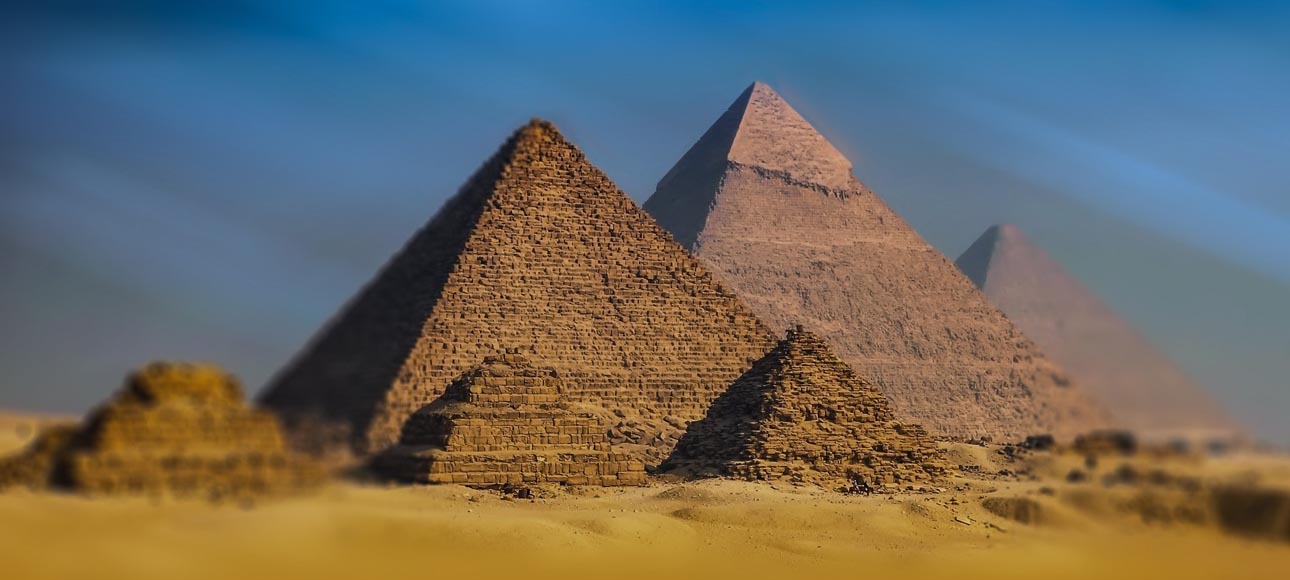 Math
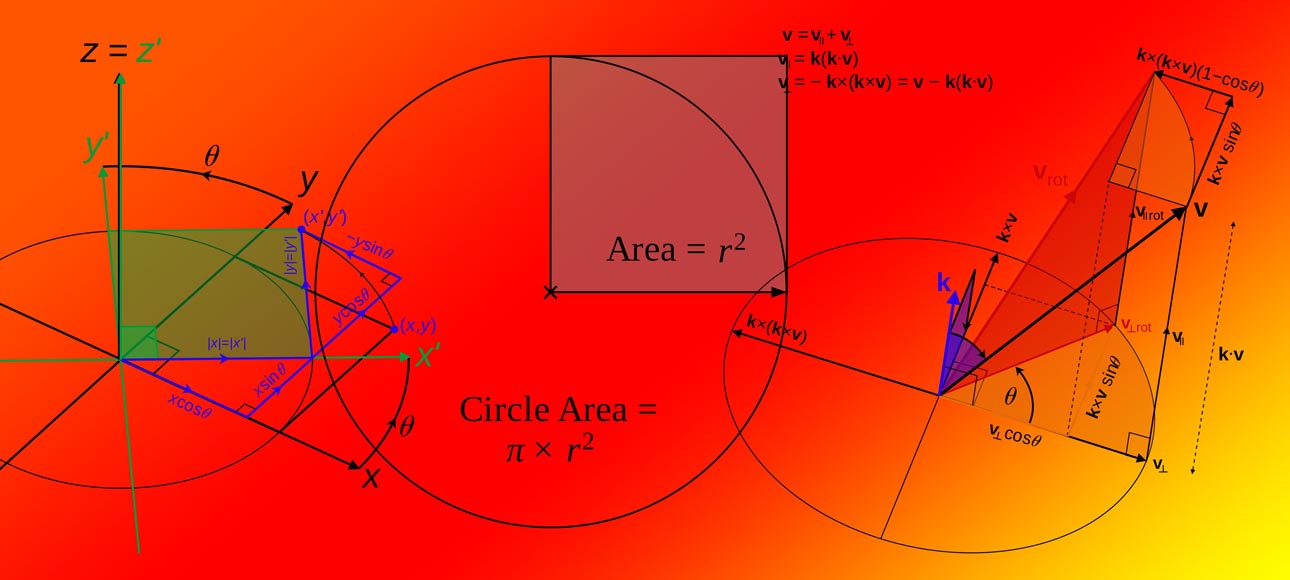 Physics
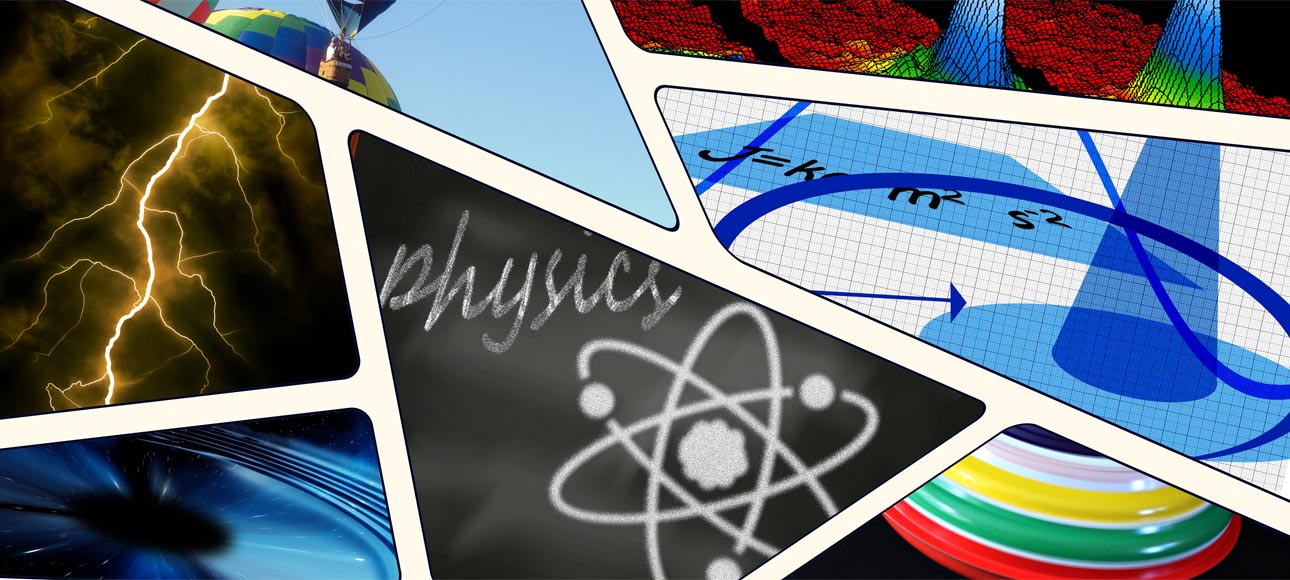 Chemistry
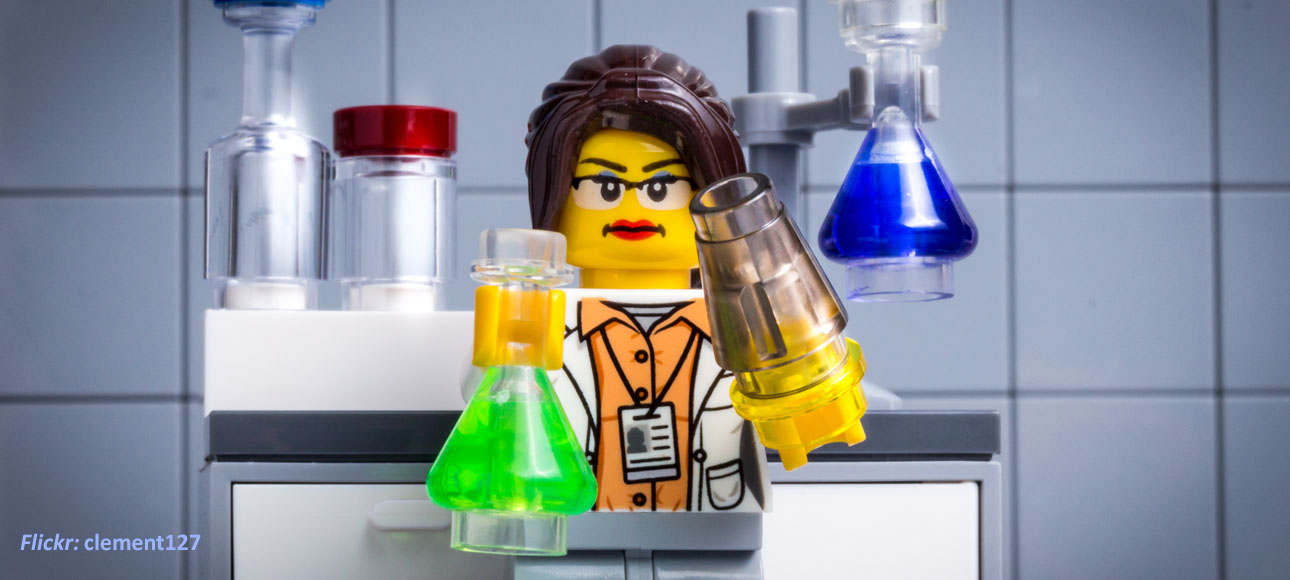 Different kinds of content-based language instruction
Content-based instruction (CBI)
Content and Language Integrated Learning (CLIL)
English as a Medium of Instruction (EMI)
All types of content-based instruction (CBI, CLIL, EMI) have the same goals for students:
construct knowledge and develop understanding about a topic and a learning task;
use language meaningfully and purposefully; and
learn about language in the context of learning through language.
Different kinds of content-based language instruction
Content-based instruction (CBI)
Content and Language Integrated Learning (CLIL)
English as a Medium of Instruction (EMI)
Content-based instruction (CBI)
A formal definition: Content-based instruction (CBI) is “The integration of language teaching aims with content instruction” (Snow 2014)

Models of CBI (Brinton & Snow 2017)
Sheltered instruction: teacher supports students in class
Theme-based instruction: English class focuses on a specific theme or idea
Adjunct instruction: Two teachers work together (often in university settings), one on content and one on language
Models of CBI
Sheltered instruction
Commonly used in English-speaking countries with non-native students, for example in Canada and the United States
Second language students are separated from native English students
Either a separate class or a “pull out” program
An English teacher offers additional support for understanding
May use the SIOP (Sheltered Instruction Observation Protocol) model (Echevarria, Vogt, & Short, 2017)
Example
Primary school in the United States
Basic science class
Course is entirely in English. Teacher carefully includes lessons to make sure that English learners understand the content
Models of CBI
Theme-based instruction
Found in an English language course
Themes and topics are selected according to student interests and needs
May be an entire course or only part of the course
Contains readings, listening materials and other content about the selected theme
May integrate language skills such as listening, speaking, reading, and writing
Example
Secondary school in Japan
Intermediate spoken English class
Teacher chooses theme: marriage
Video of content; small-group discussions, role-plays, writing assignments
A good example of theme-based instruction
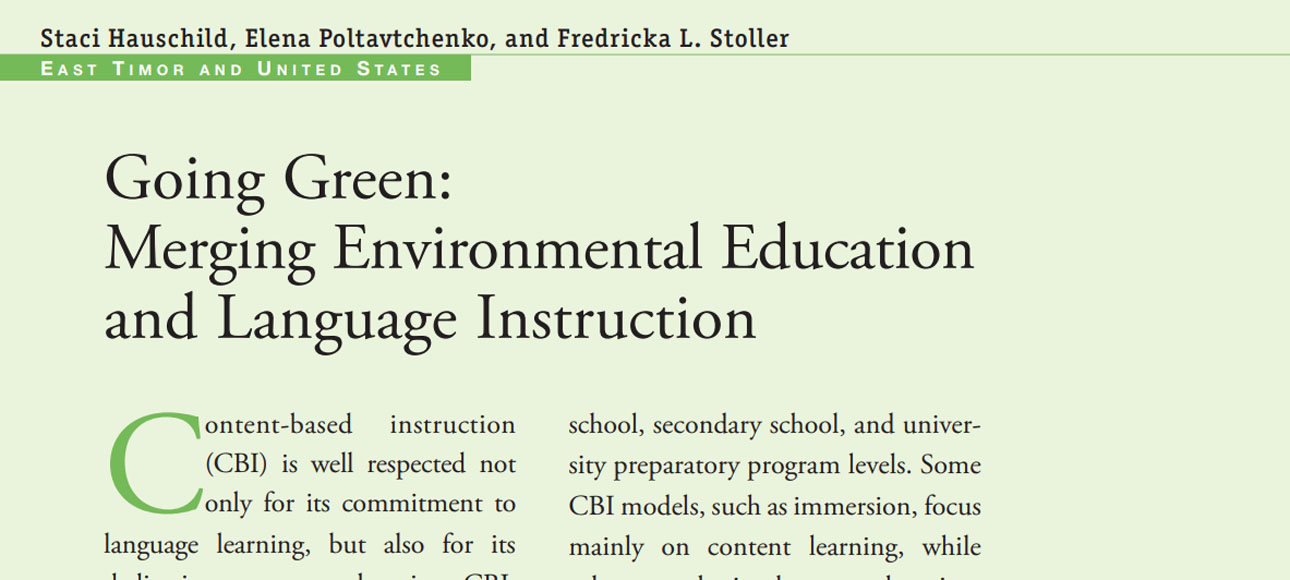 From English Teaching Forum
Models of CBI
The adjunct model
A content course and a language course are conducted at the same time
Language students take a separate class in addition to the regular course
Often conducted with two different teachers
Assessment of content by content teacher; language by language teacher
Example
University in New Zealand
Introductory course in sociology
Language students join with native English speakers
Language students meet separately with English teacher
Focus on helping student understand course content: vocabulary, reading, lectures, and prepare for writing assignments
Types of content-based language instruction
Content and Language Integrated Learning (CLIL)
Common in primary and secondary schools.
Primary focus is on the content. Language learning takes place indirectly.
Often a government policy, popular in Europe
Exposure to language gradually increases

Example
A high school in Spain
Physical education classes (PE, gym)
Activities are conducted about 60% in English, 40% in Spanish
A fair amount of explicit language support – changes over time
Types of content-based language instruction
English as a Medium of Instruction (EMI)
Common at university level
Focus is on content, which is delivered in the second language 
Intensive exposure to the second language – but may not have explicit language instruction

Example
A university in Saudi Arabia
Graduate level courses in law
Books, lectures, writing, and exams are all in English
Minimal explicit language support
Review: Models of CBI
Content-based instruction (CBI)
Sheltered instruction
Theme-based instruction
The adjunct model
Content and Language Integrated Learning (CLIL)
English as a Medium of Instruction (EMI)
Review: All types of content-based instruction (CBI, CLIL, EMI) have the same goals for students:
construct knowledge and develop understanding about a topic and a learning task;
use language meaningfully and purposefully; and
learn about language in the context of learning through language.
Consider your own school context
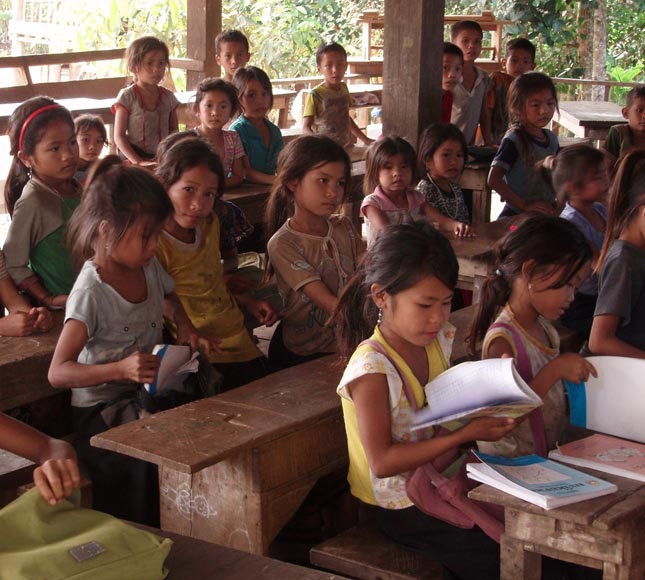 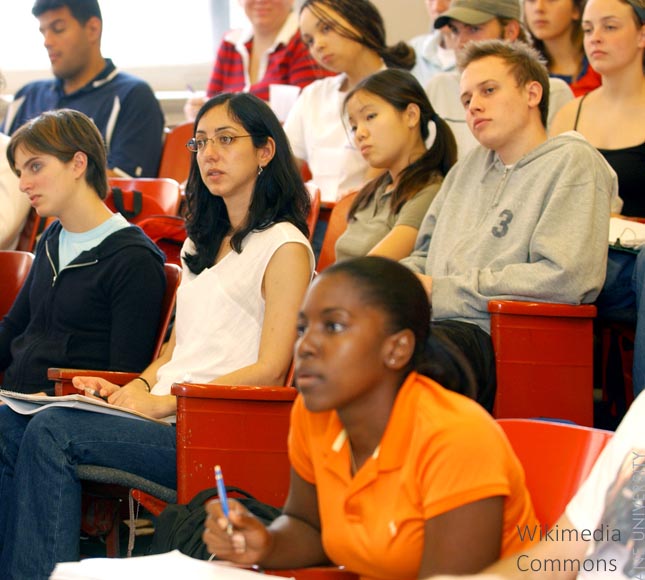 Balancing language and content
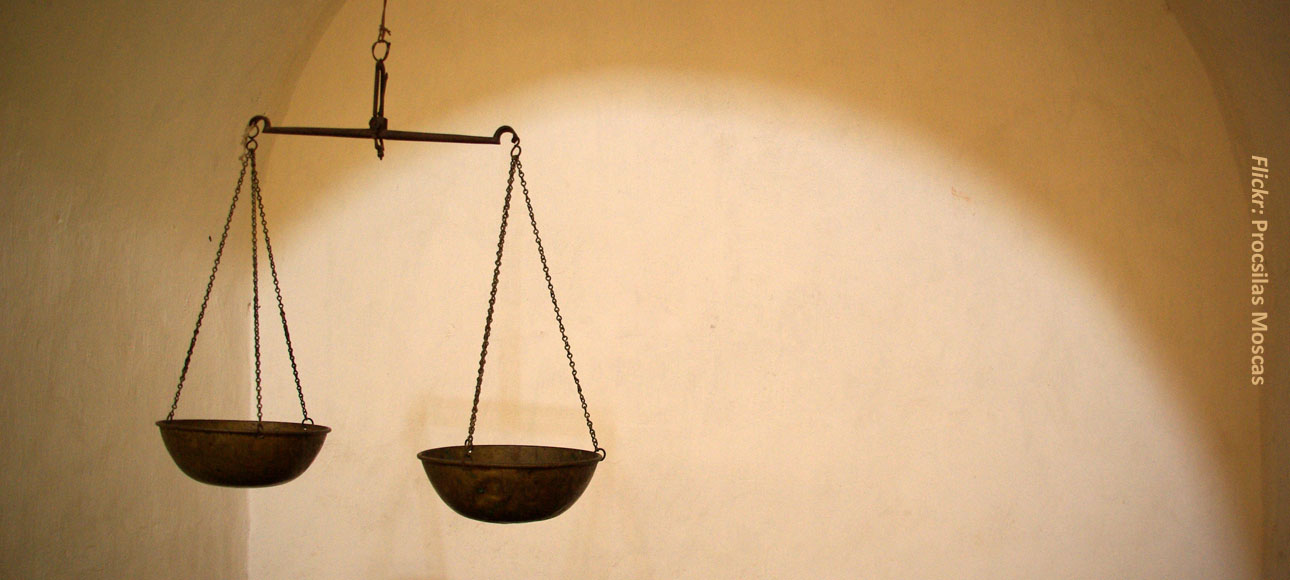 Balancing language and content
A language-content continuum

 
        More focus on                                                        More focus on
         LANGUAGE                                                                 CONTENT
Balancing language and content
Content-Driven
Content is taught in L2.
Content learning is priority.
Language learning is secondary.
Content objectives determined by course goals or curriculum.
Teachers select language objectives for content-based course
Students evaluated on content mastery.
                                       (from Met, 1999)
Language-Driven
Content is used to learn L2.
Language learning has priority.
Content learning is incidental.
Language objectives determined by L2 course goals or curriculum.
Teacher integrates content into language-based course
Students evaluated on language skills/proficiency.
Planning and structuring lessons
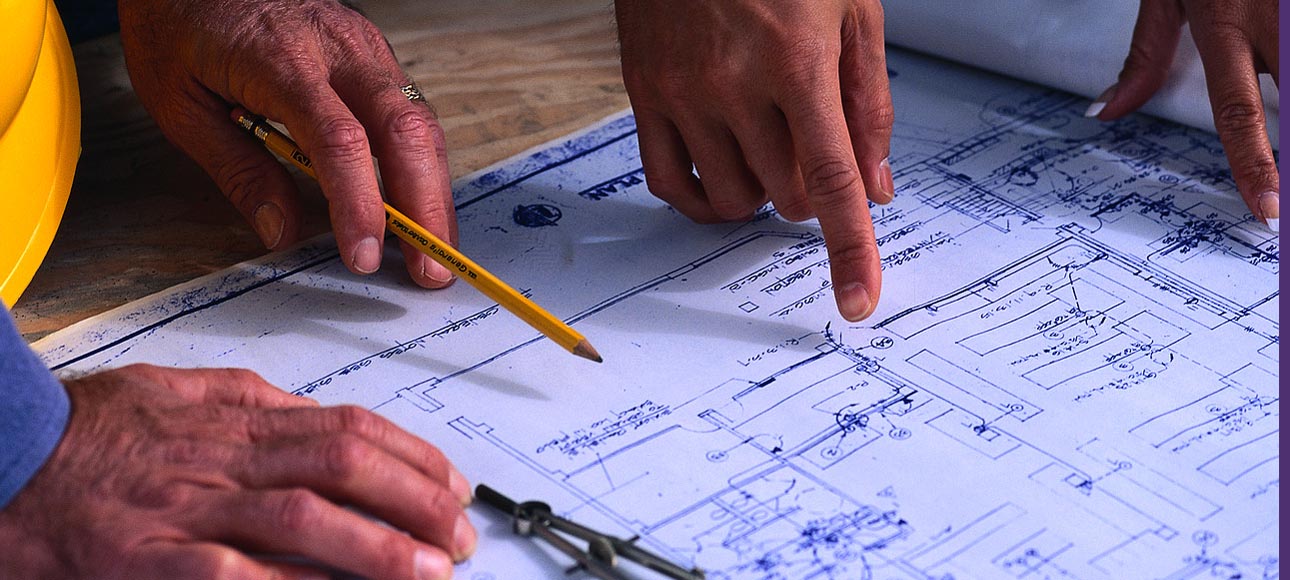 Structuring lessons
Find source materials
Establish content objectives
Establish language objectives
Adapt texts as needed
Determine key vocabulary
Develop tasks to help students understand the content
Assess student learning
Find source materials
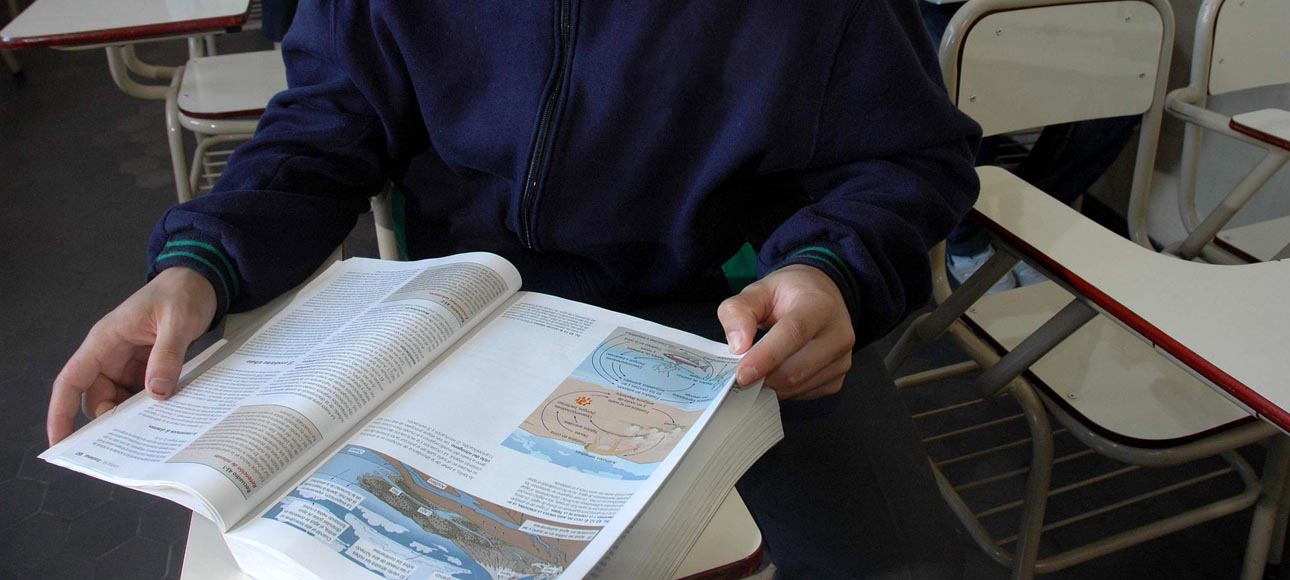 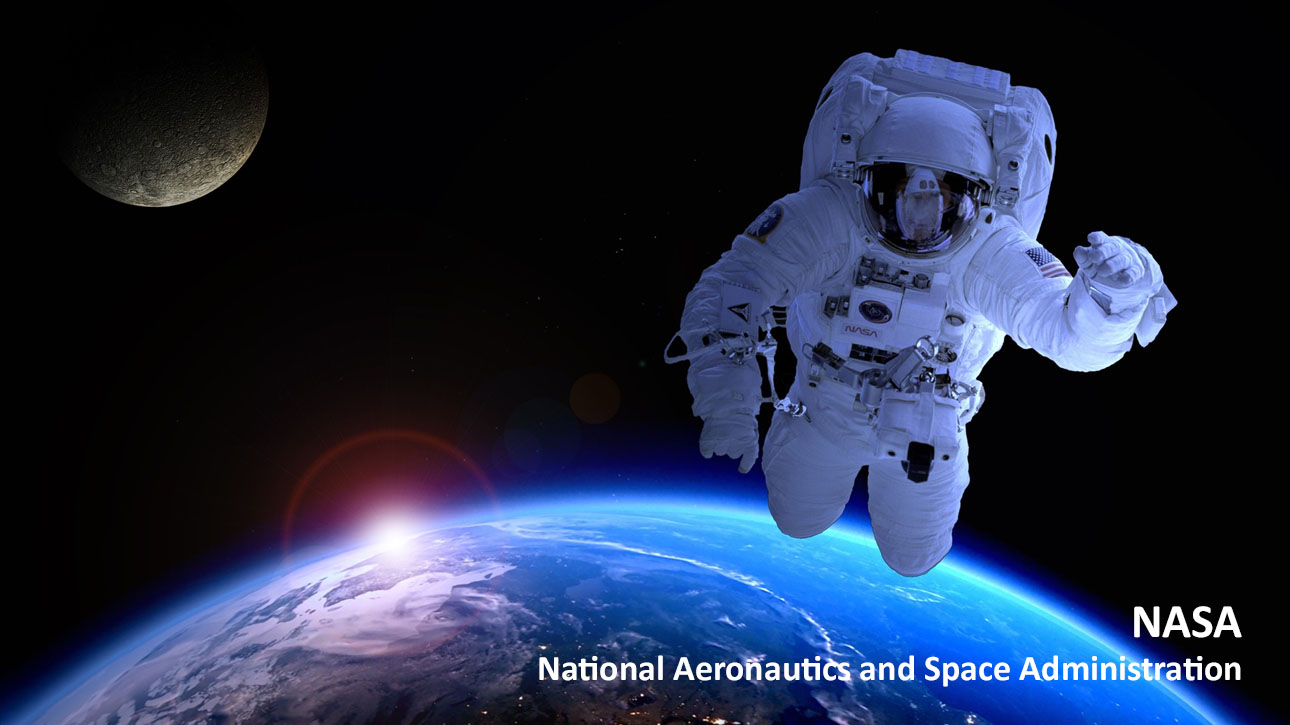 NASA Space shot
Finding materials: NASA
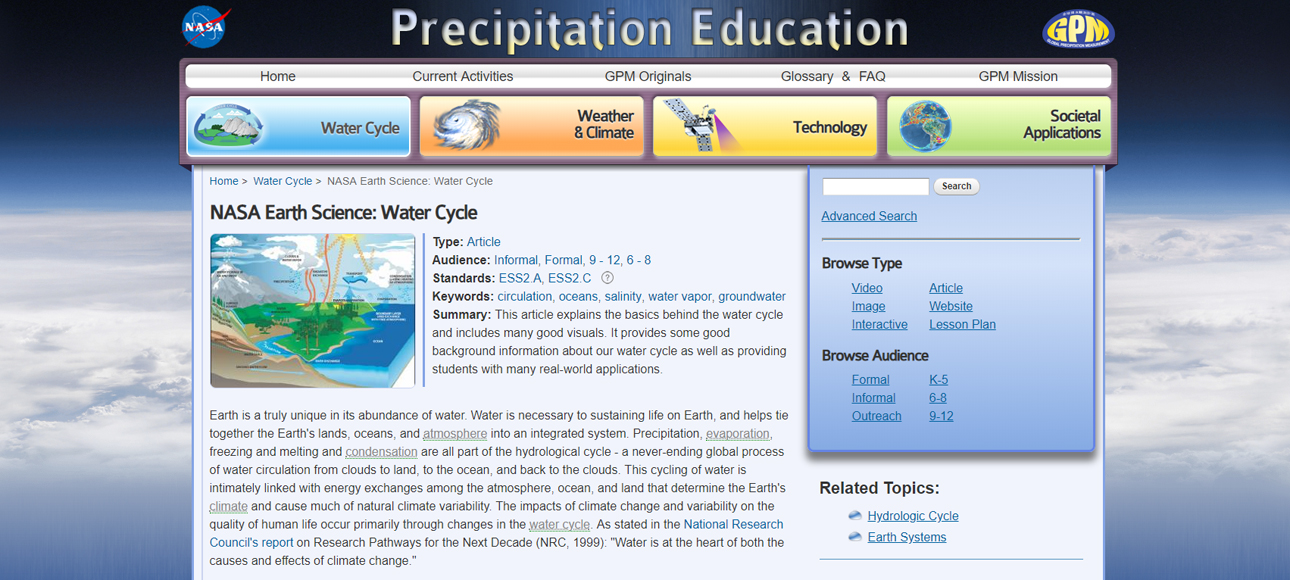 Activating background knowledge (schema)
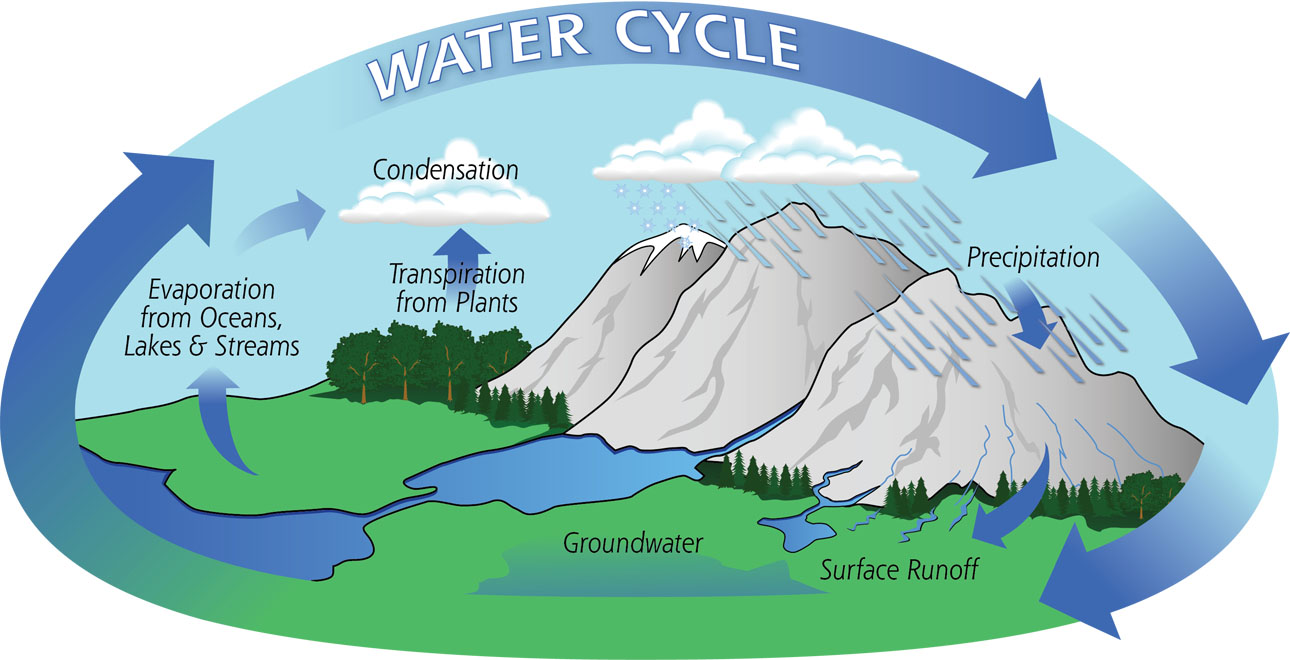 NASA
Structuring lessons
Find source materials
Establish content objectives
Establish language objectives
Adapt texts as needed
Determine key vocabulary
Develop tasks to help students understand the content
Assess student learning
Establishing objectives – what is the target ?
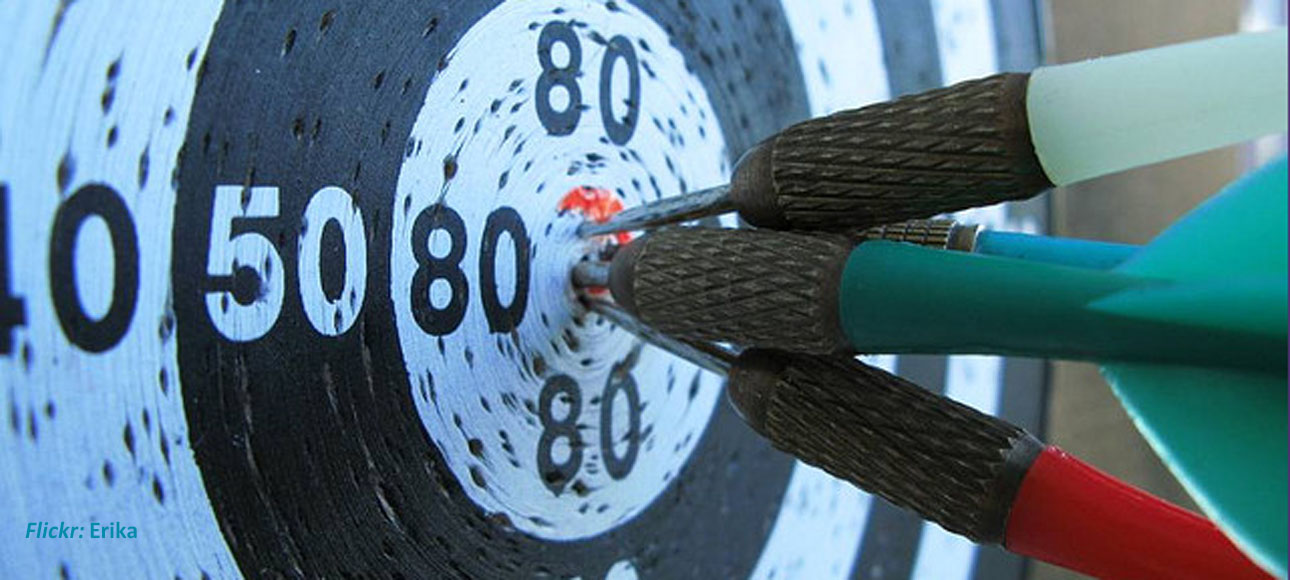 What do I want the students to be able to do as the result of the instruction?
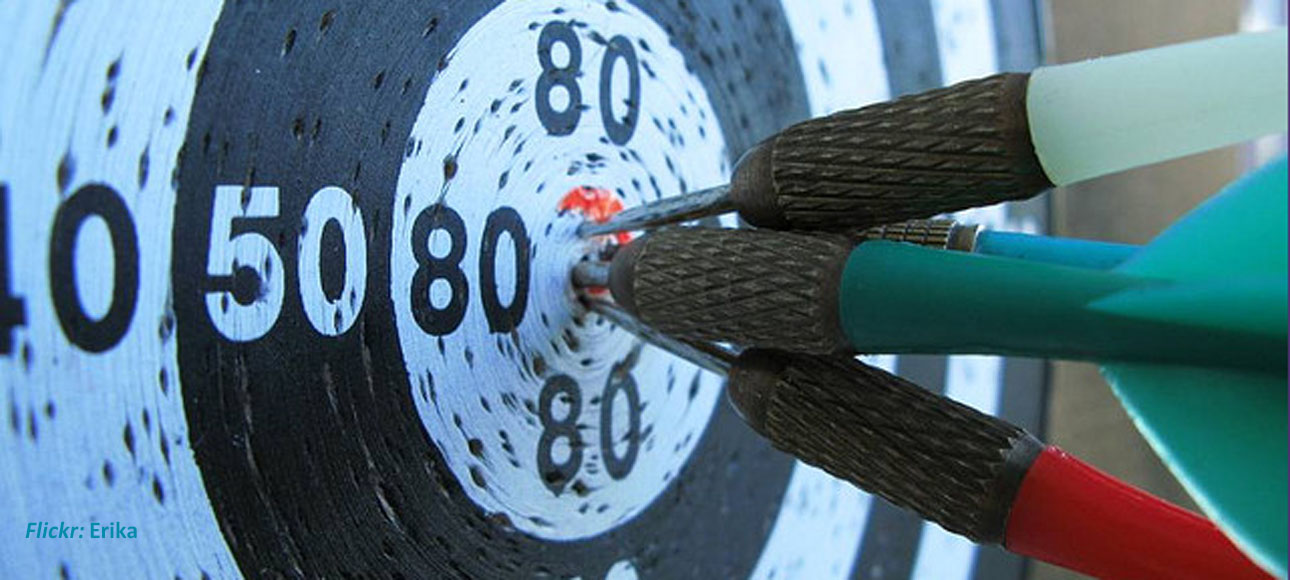 Establishing objectives
Content objectives:  students will be able to _________________.
describe the water cycle
explain how evaporation works
give examples of different kinds of precipitation

Language objectives: students will be able to _________________.
define 3 key vocabulary terms
use the simple present tense correctly in a spoken explanation
write a well-structured paragraph
Structuring lessons
Find source materials
Establish content objectives
Establish language objectives
Adapt texts as needed
Determine key vocabulary
Develop tasks to help students understand the content
Assess student learning
Adapt texts as needed
Earth is truly unique in its abundance of water. Water is necessary to sustain life on Earth, and helps tie together the Earth's lands, oceans, and atmosphere into an integrated system. Precipitation, evaporation, freezing and melting and condensation are all part of the hydrological cycle - a never-ending global process of water circulation from clouds to land, to the ocean, and back to the clouds.
Vocabulary profile
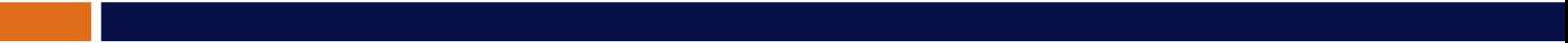 Earth is truly unique in its abundance of water Water is necessary to sustain life on Earth and helps tie together the Earth s lands oceans and atmosphere into an integrated system Precipitation evaporation freezing and melting and condensation are all part of the hydrological cycle a never ending global process of water circulation from clouds to land to the ocean and back to the clouds



Vocabulary Profiler at the University of Hong Kong
http://www4.caes.hku.hk/vocabulary/profile.htm
Adapt texts as needed
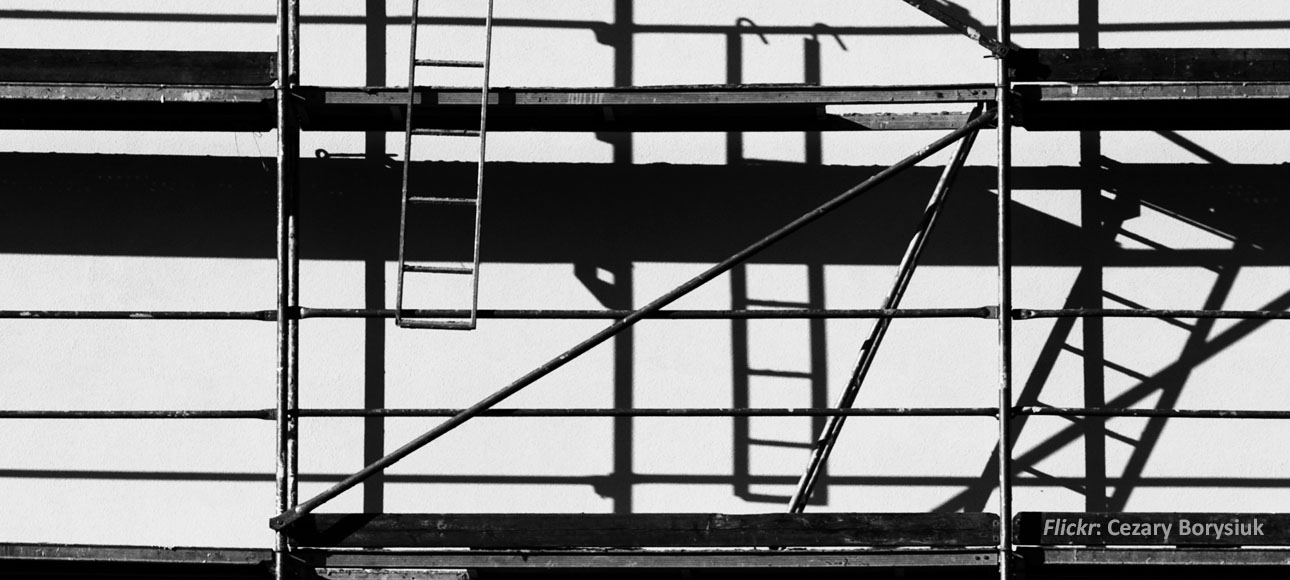 Methods for simplifying content
Scaffolding = supporting the language learner
Explaining vocabulary
Using graphs, charts, diagrams, or pictures
Using graphic organizers
Limiting the amount of new information that is introduced
Methods for simplifying content
Change the content so it is easier
Re-write the text so it uses easier vocabulary and is simpler
Provide explanations of key concepts in simple English or the first language
Re-record audio passages to be slower and clearer
Introduce the content more slowly
Provide subtitles for videos
Structuring lessons
Find source materials
Establish content objectives
Establish language objectives
Adapt texts as needed
Determine key vocabulary
Develop tasks to help students understand the content
Assess student learning
Which is more important, grammar or vocabulary?
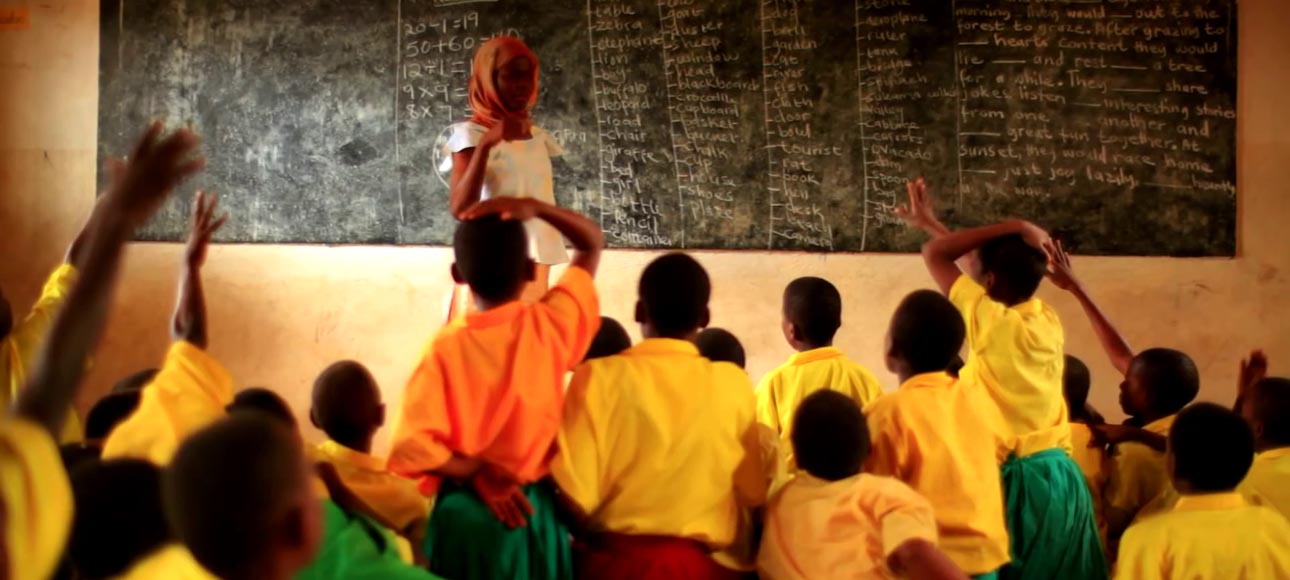 The importance of subject-specific academic vocabulary
Most people do not __________ how much __________ affects them. It can affect how people think, __________, and act. Some __________, such as those in __________, can have the same __________ for everyone. Other __________ meanings may be different in different __________. We can __________ our __________ of ourselves and the world around us by learning about what __________ can mean or __________.
The importance of subject-specific academic vocabulary
Most people __________ __________ realize how much color affects __________. It __________ affect how people think, feel, and act. __________ colors, such as those __________ nature, can have the same meaning __________ everyone. Other color meanings __________ __________ different __________ different cultures. We __________ increase our understanding __________ ourselves and the world around __________ by learning about what colors __________ mean __________ represent.
The importance of subject-specific academic vocabulary
Most people do not realize how much color affects them. It can affect how people think, feel, and act. Some colors, such as those in nature, can have the same meaning for everyone. Other color meanings may be different in different cultures. We can increase our understanding of ourselves and the world around us by learning about what colors can mean or represent.
The importance of subject-specific academic vocabulary
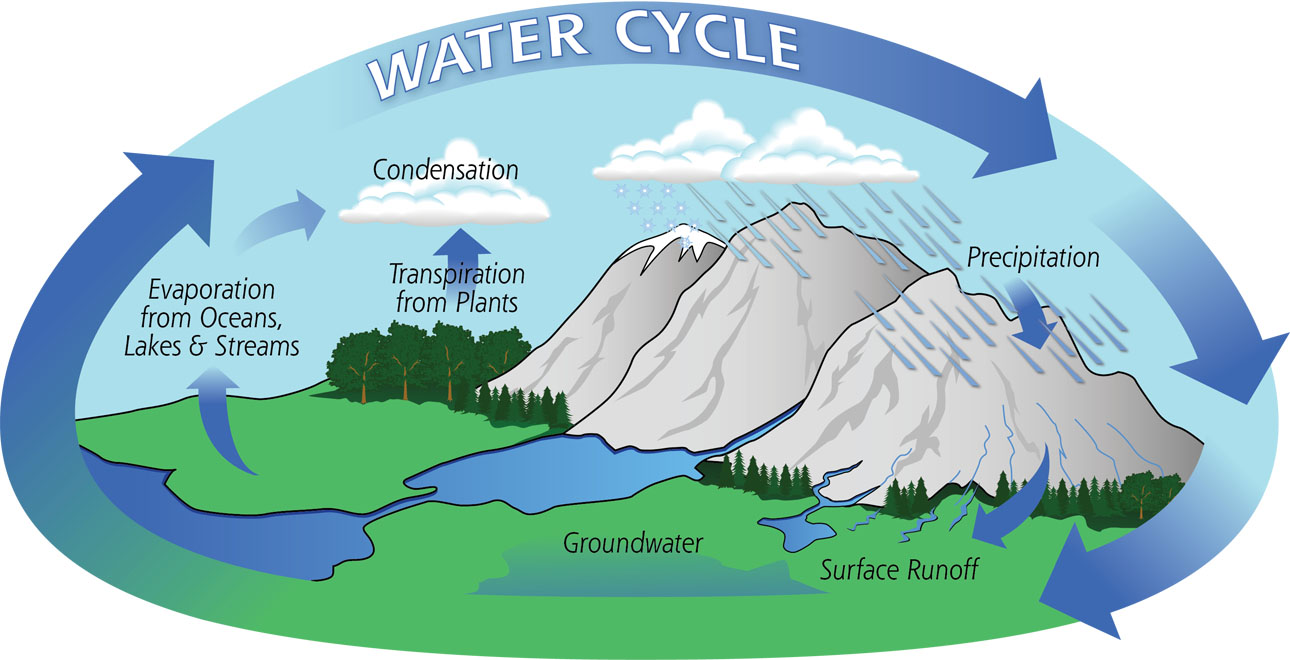 NASA
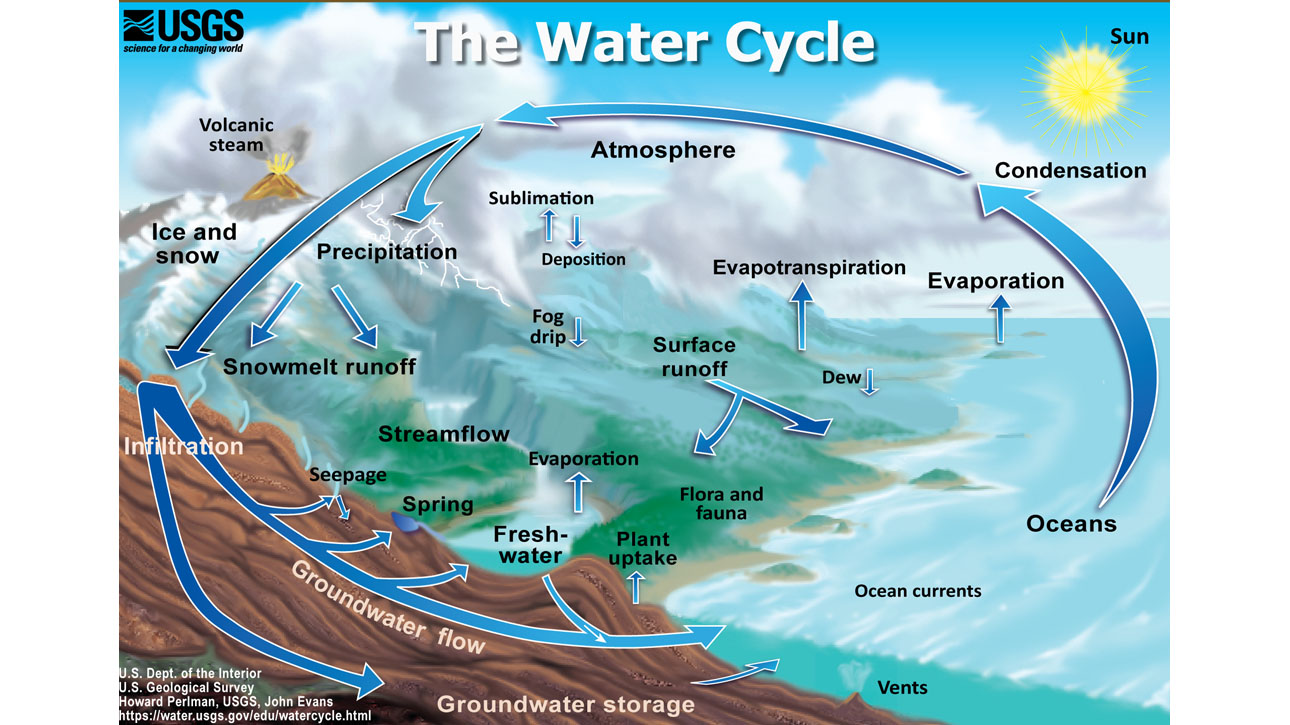 Structuring lessons
Find source materials
Establish content objectives
Establish language objectives
Adapt texts as needed
Determine key vocabulary
Develop tasks to help students understand the content
Assess student learning
Develop tasks to help students understand the content
Modify the tasks so they are appropriate for your students
Activate background knowledge
Teach unfamiliar vocabulary words
Introduce content via reading, listening, or video
Scaffold student understanding with illustrations, graphs, and diagrams
Give students opportunities to use the new language
Small group activities
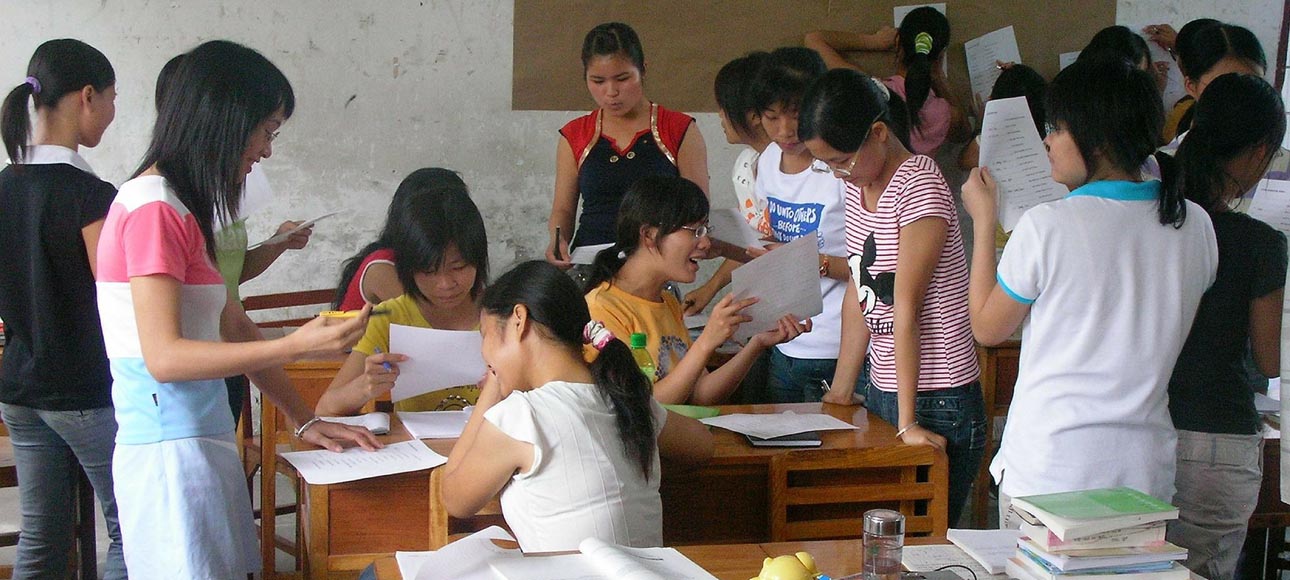 Lab work and individual experiments
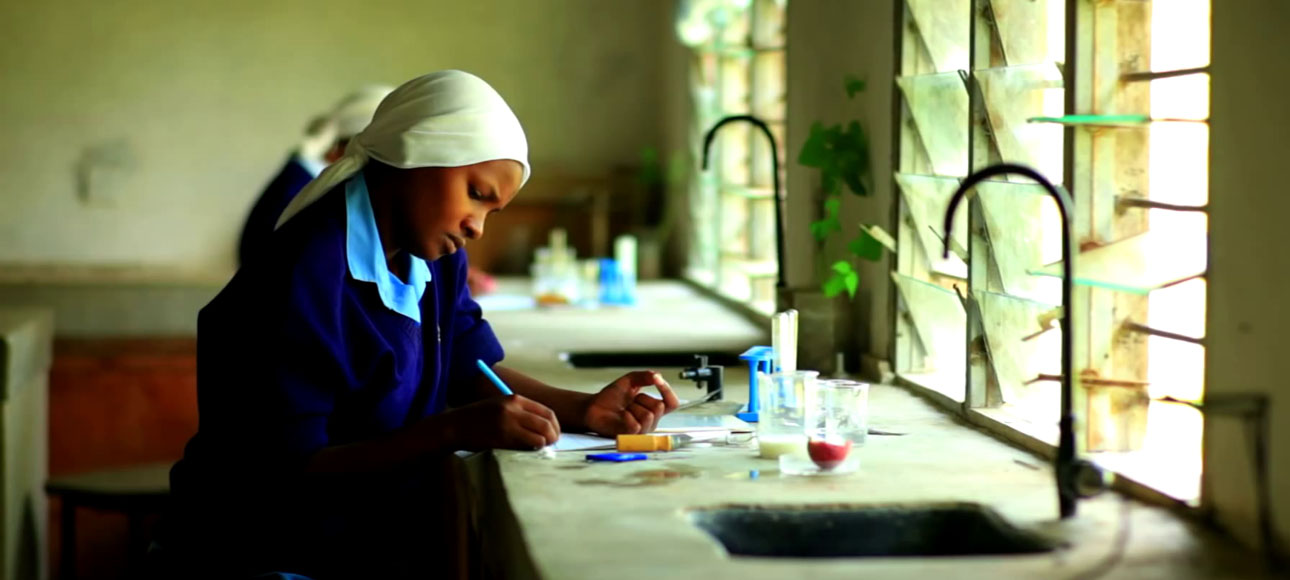 Making posters for display
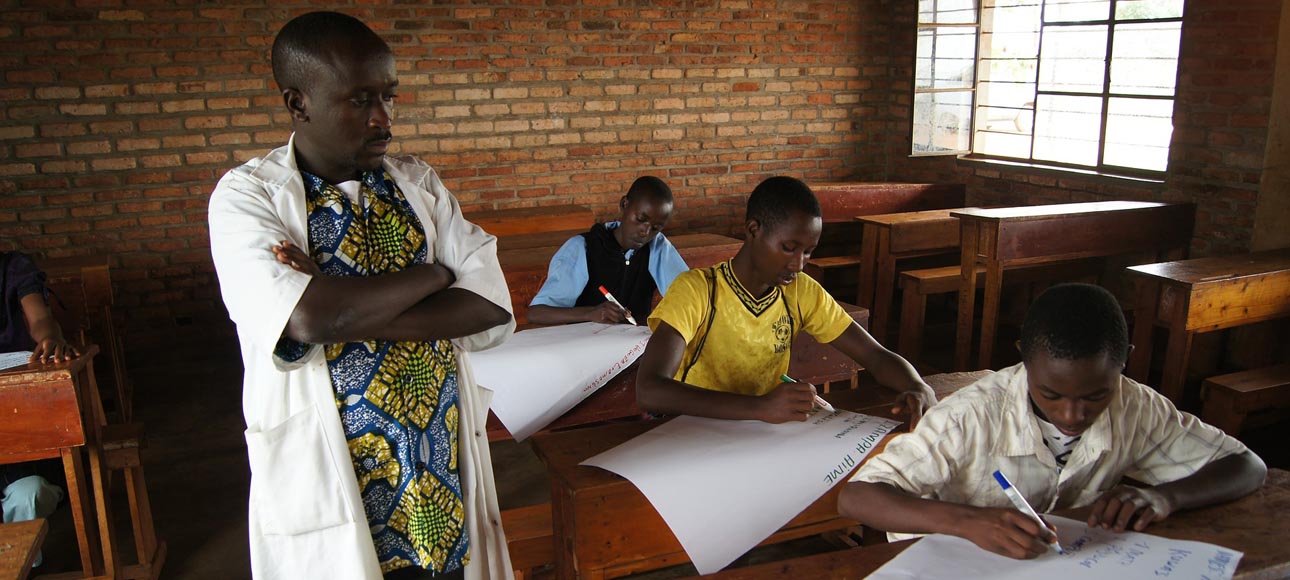 Writing
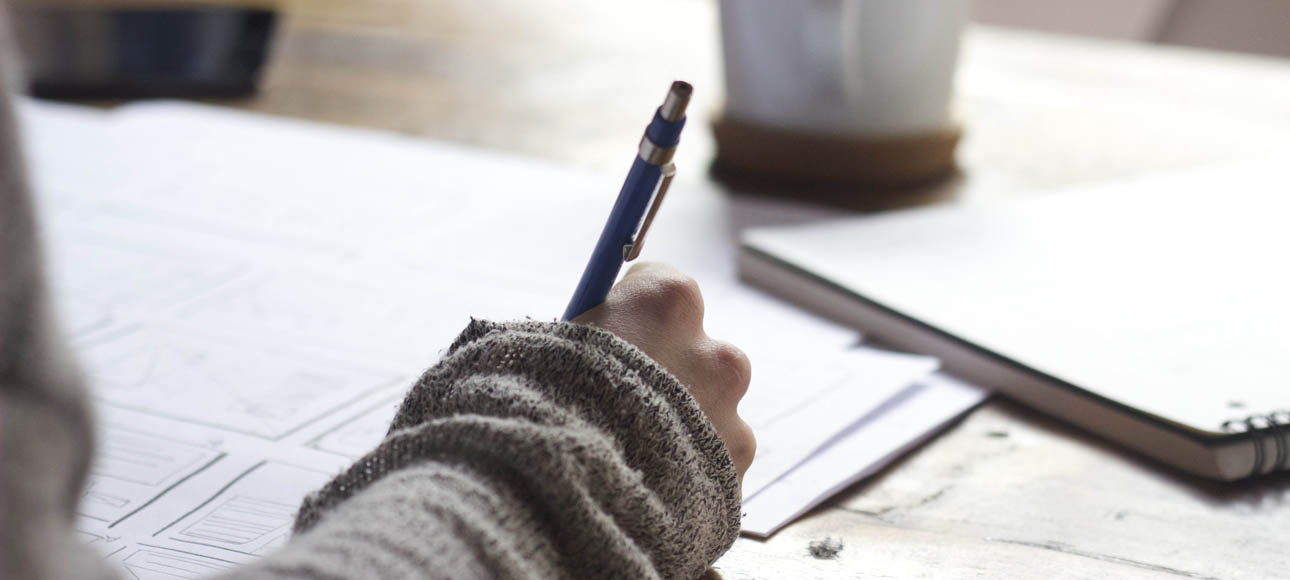 Sequencing activities
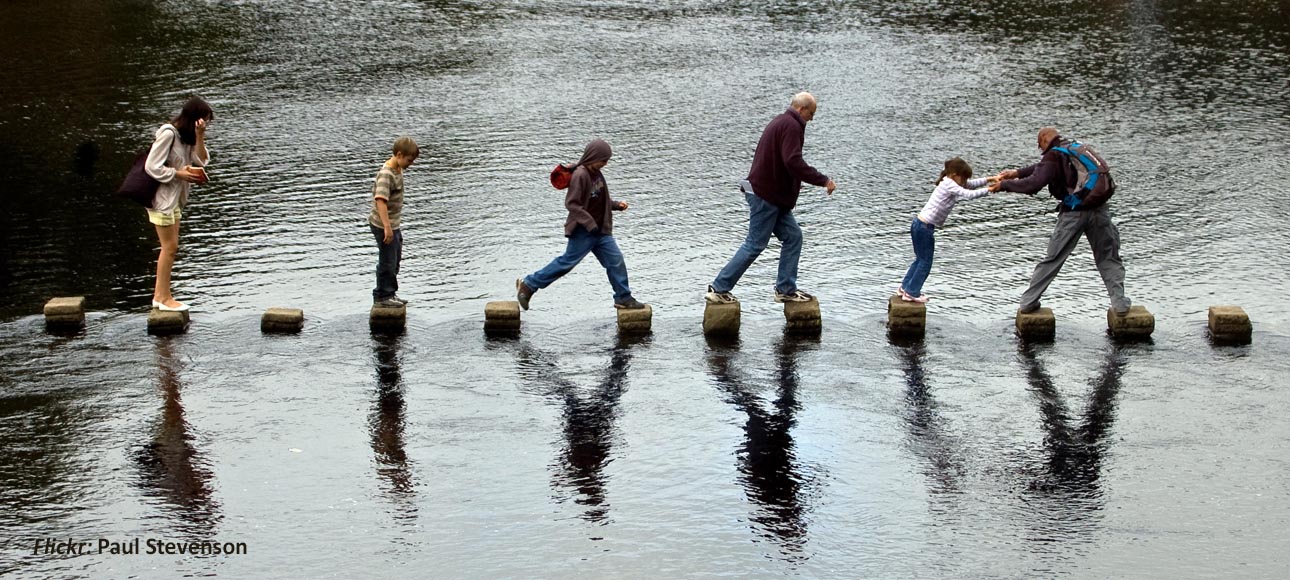 Structuring lessons
Find source materials
Establish content objectives
Establish language objectives
Adapt texts as needed
Determine key vocabulary
Develop tasks to help students understand the content
Assess student learning
Assessing student work
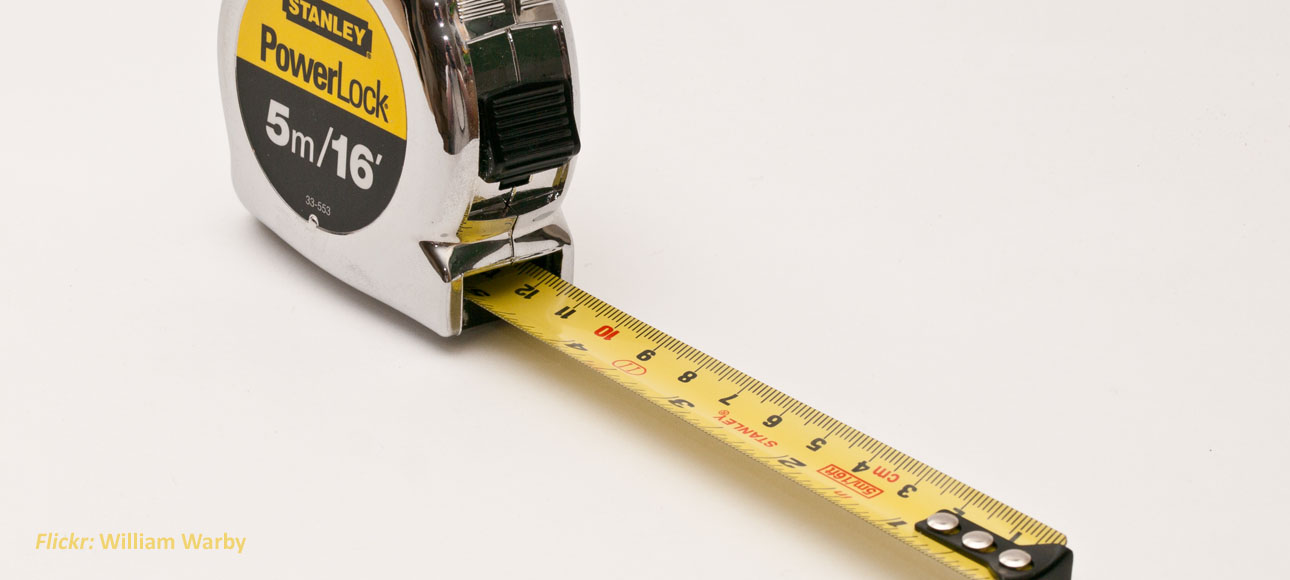 Models for assessing student work
Are we assessing language or content?  Or both?
Is our feedback formative or summative?
What will we ask student to do to demonstrate their knowledge?
Formative vs. summative assessment
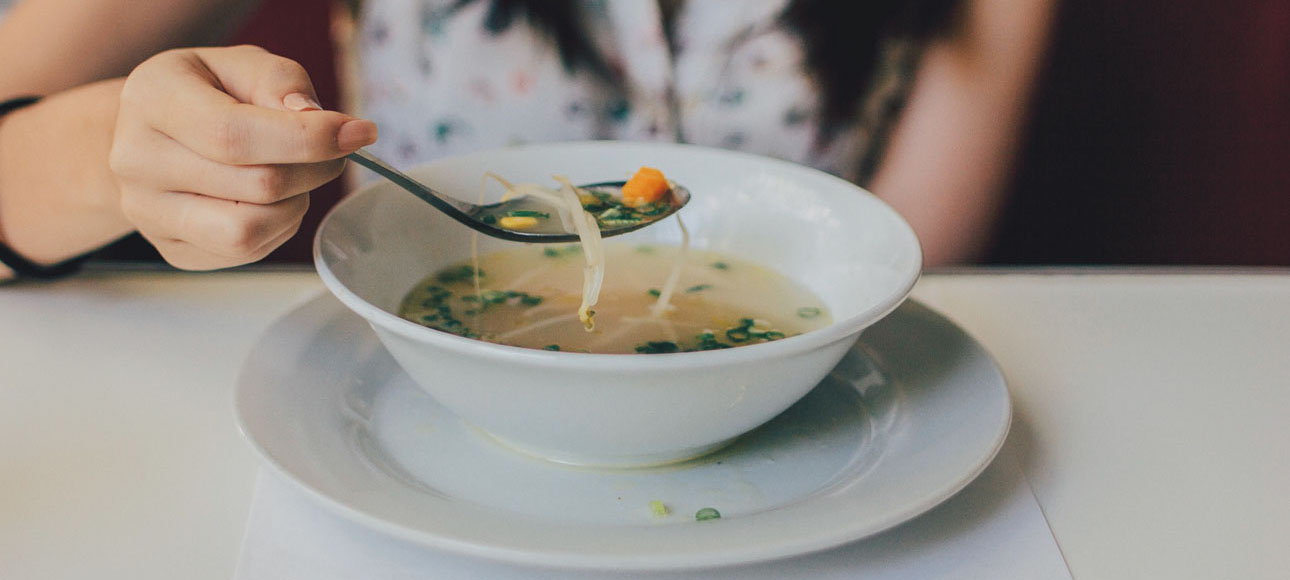 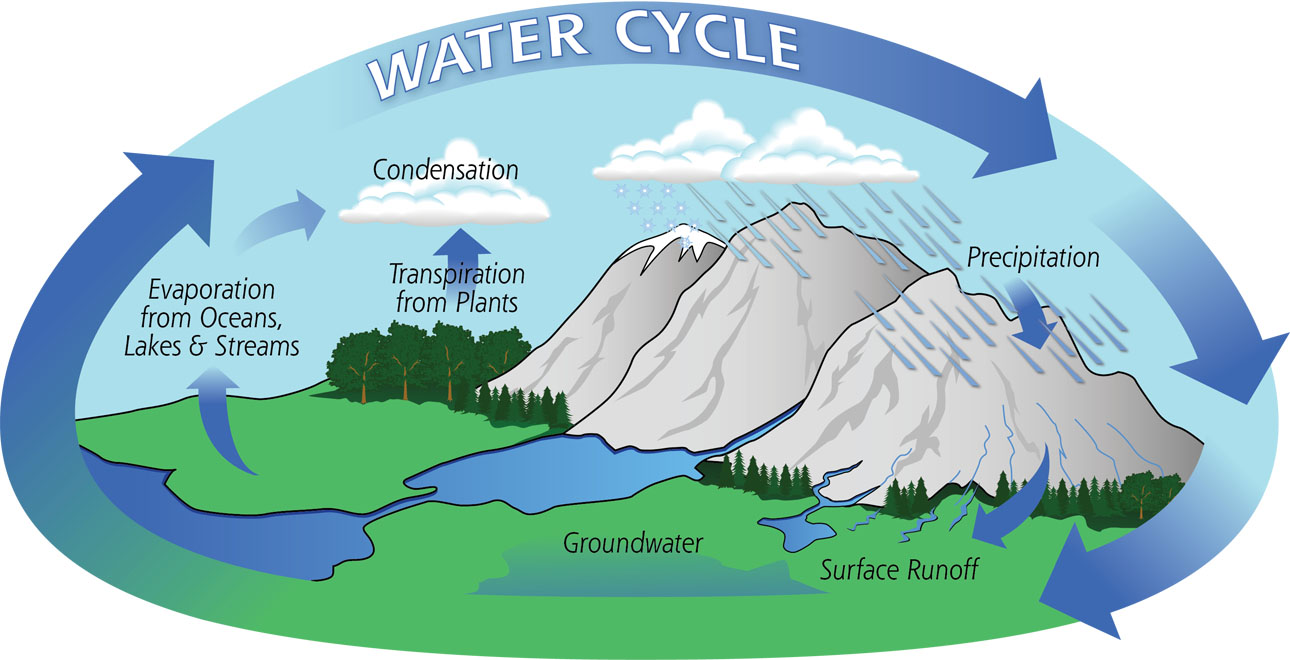 Sample tasks for the classroom
Directions: Write the correct term in each box.
NASA
Writing activities
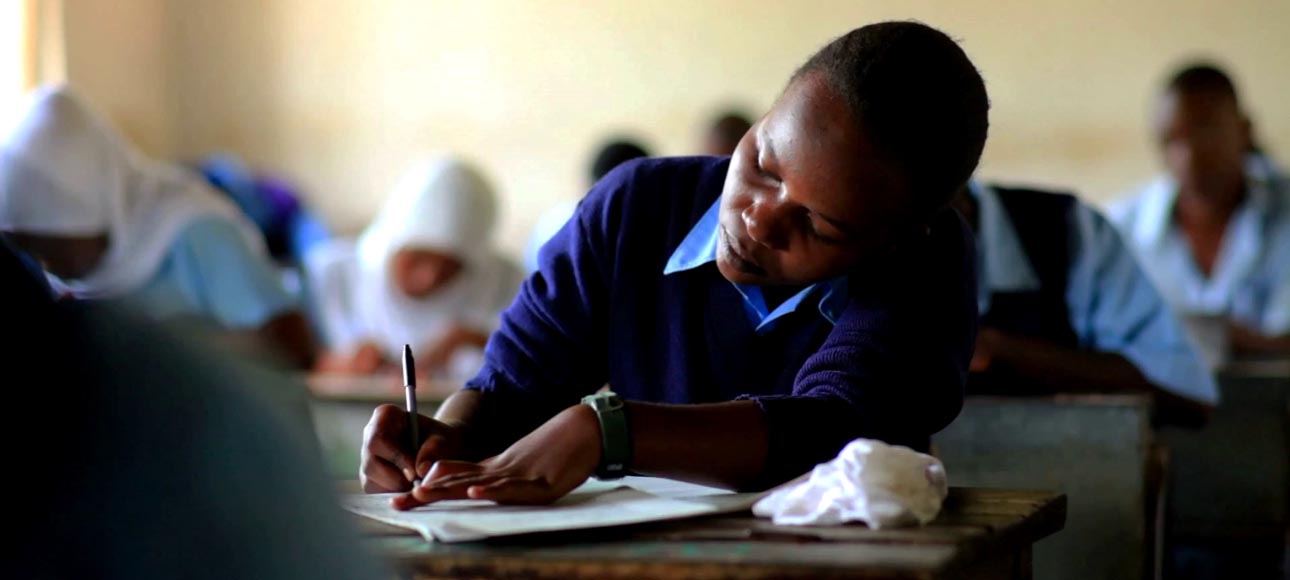 Oral presentation
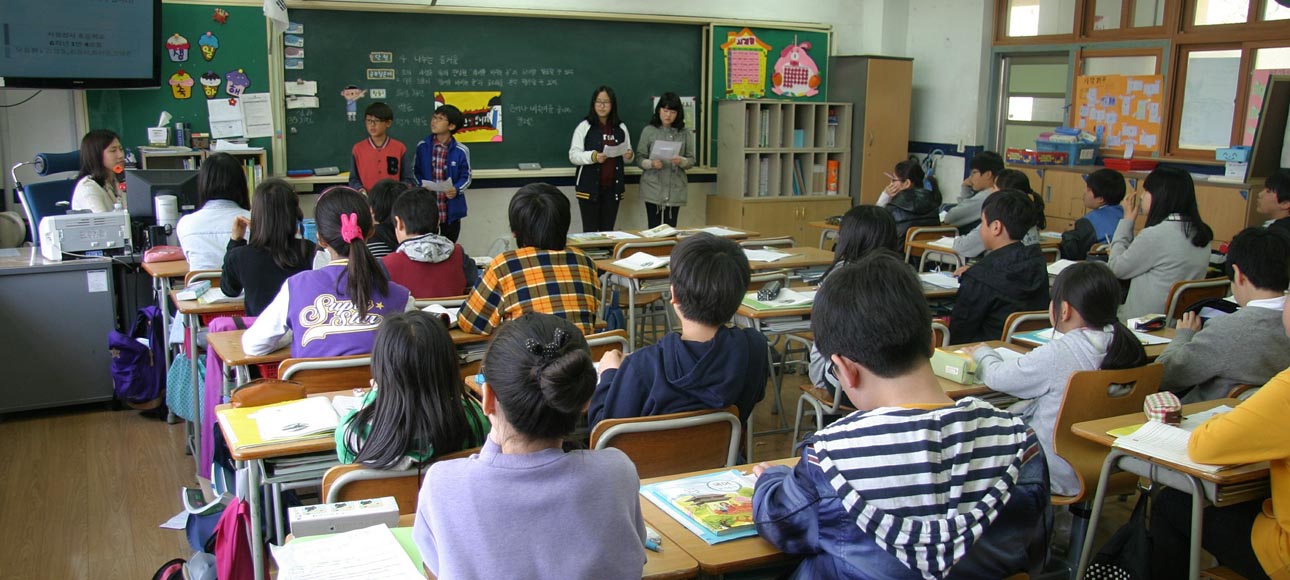 Putting it all together
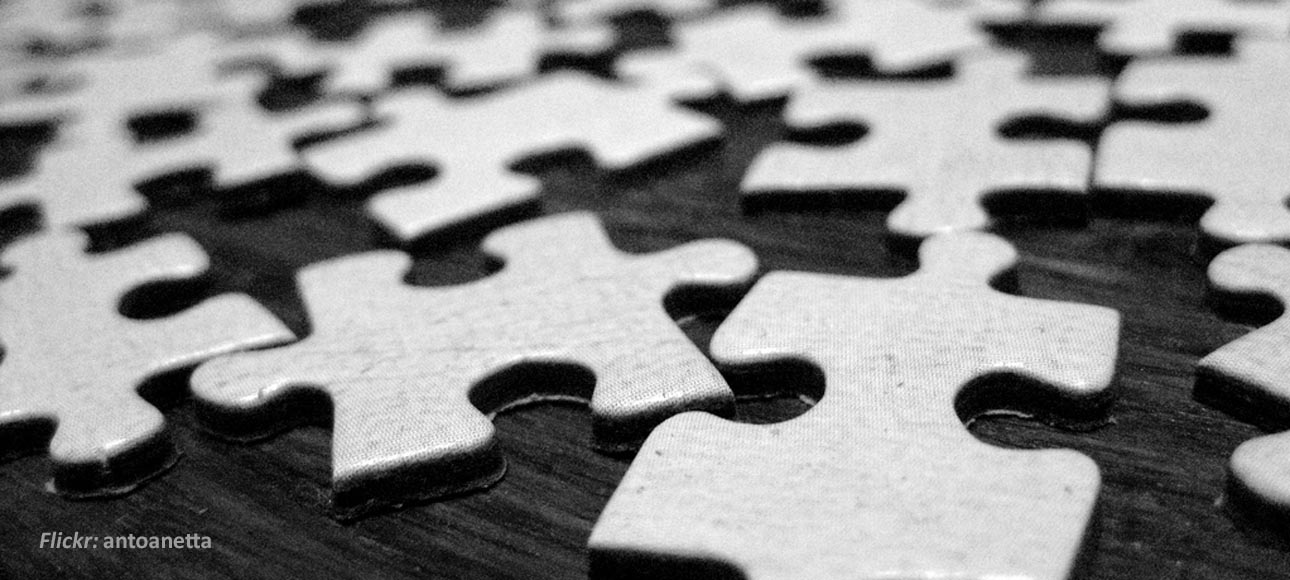 Thank you
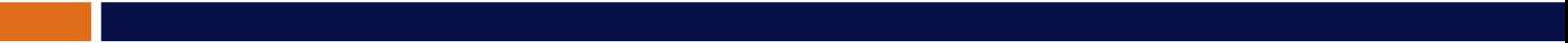 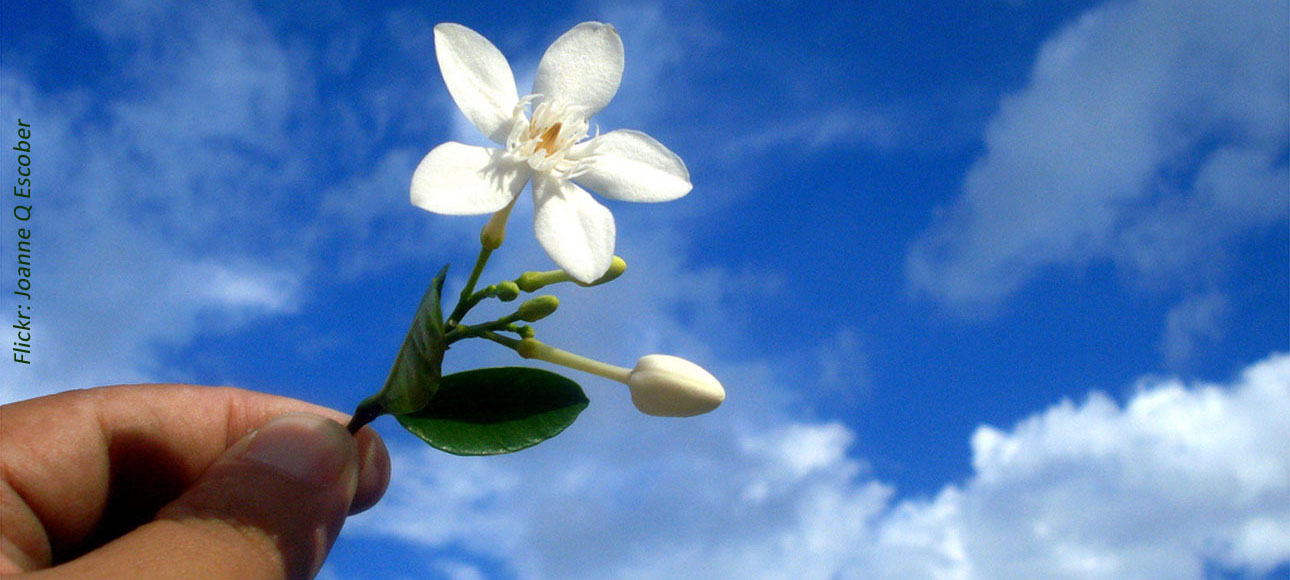 joe@joemcveigh.org
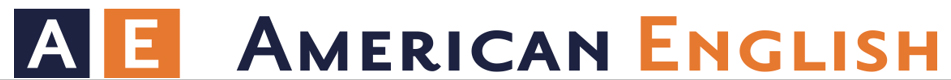 References
Content-Based Second Language Instruction:  What is it? Center for Advanced Research on Language Acquisition (CARLA) at the University of Minnesota http://carla.umn.edu/cobaltt/CBI.html
Hauschile, S., Poltavtchenko, E., & Stoller, F. L. (2012). Going green: Merging environmental education and language instruction. English Teaching Forum 2012, No. 2, pp. 2-13 https://americanenglish.state.gov/files/ae/resource_files/50_2_3_hauschild-et-al.pdf
Horn, B. (2011). The future is now: Preparing a new generation of CBI teachers. English Teaching Forum 2011, No. 3, pp. 2-9 https://americanenglish.state.gov/files/ae/resource_files/49_3_2_horn.pdf
Met. M. (1999, January). Content-based instruction: Defining terms, making decisions. NFLC Reports. Washington, DC: The National Foreign Language Center
Snow, M. A. & Brinton, D. M. (2017) The content-based classroom: New perspectives on integrating language and content (2nd ed.). Ann Arbor: University of Michigan Press.
Water Cycle Unit: https://pmm.nasa.gov/education/water-cycle